Воспитательная работа МБОУ ЕСОШ №7 им.О.Казанского за 1 четверть 
2017-2018 уч. год
ВОСПИТАТЕЛЬНАЯ ПРОГРАММА «ВОЗРОЖДЕНИЕ»
Главная цель воспитательной работы школы  -  создание условий для формирования духовно-развитой ,творческой, нравственно и физически здоровой личности, способной на созидательный труд и сознательный выбор жизненной позиции, на самостоятельную выработку идей на уровне достижений культуры, умеющую ориентироваться в современных социокультурных условиях.
Комплексно-целевая программа патриотического воспитания «Патриот» на 2017-2018 годы
Основной целью программы является создание системы патриотического воспитания, формирование у обучающихся высокого патриотического сознания.
Приоритетные направления воспитательной работы
Гражданско-патриотическое воспитание;
Нравственное и духовное воспитание;
Воспитание положительного отношения к труду и творчеству;
Интеллектуальное воспитание;
Здоровьесберегающее воспитание;
Социокультурное и медиакультурное воспитание;
Культуротворческое и эстетическое воспитание;
Правовое воспитание и культура безопасности;
Воспитание семейных ценностей;
Формирование коммуникативной культуры;
Экологическое воспитание.
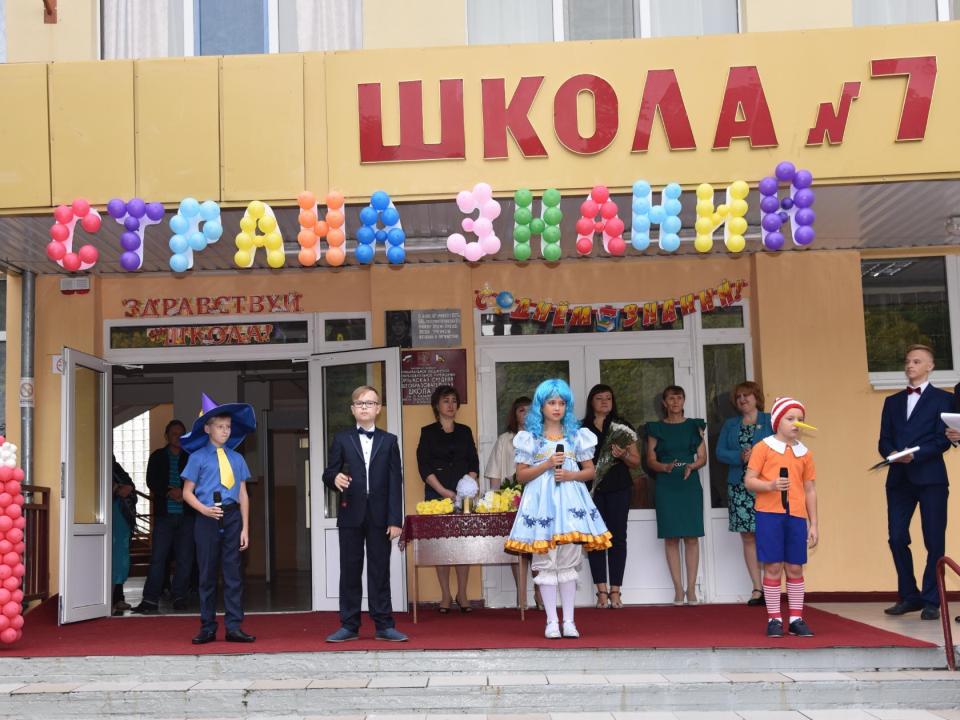 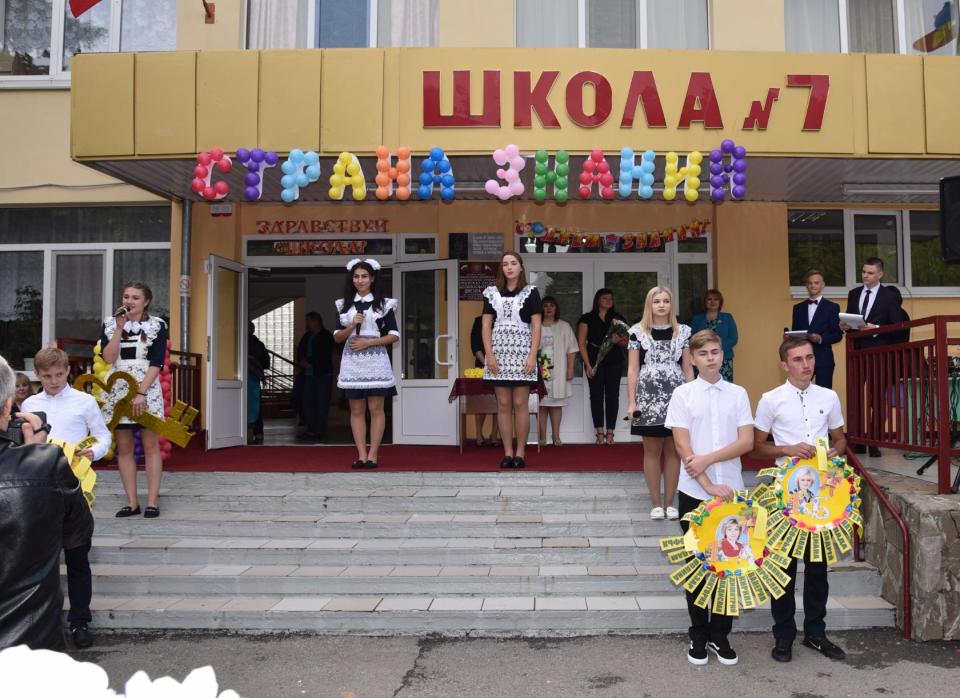 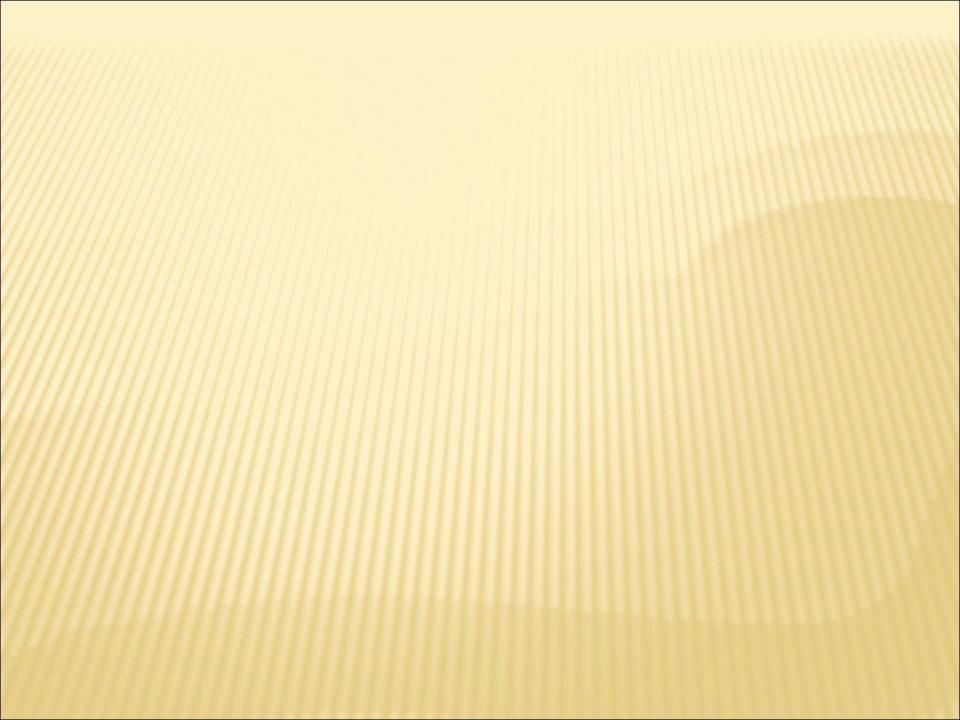 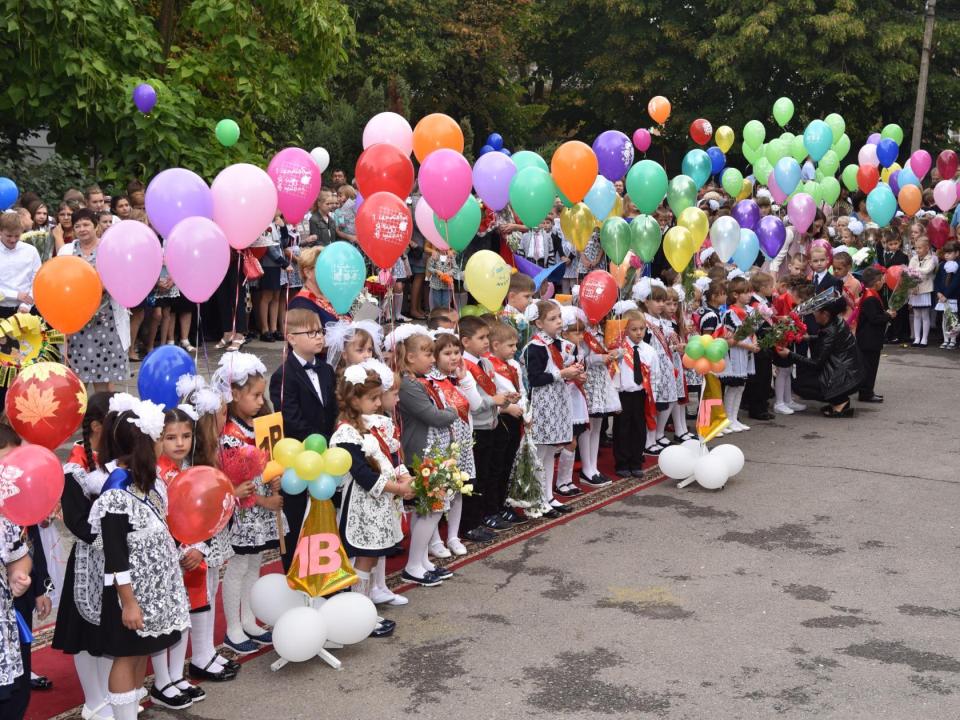 «России не станет тогда, когда не станет последнего патриота»И. М. Карамзин.
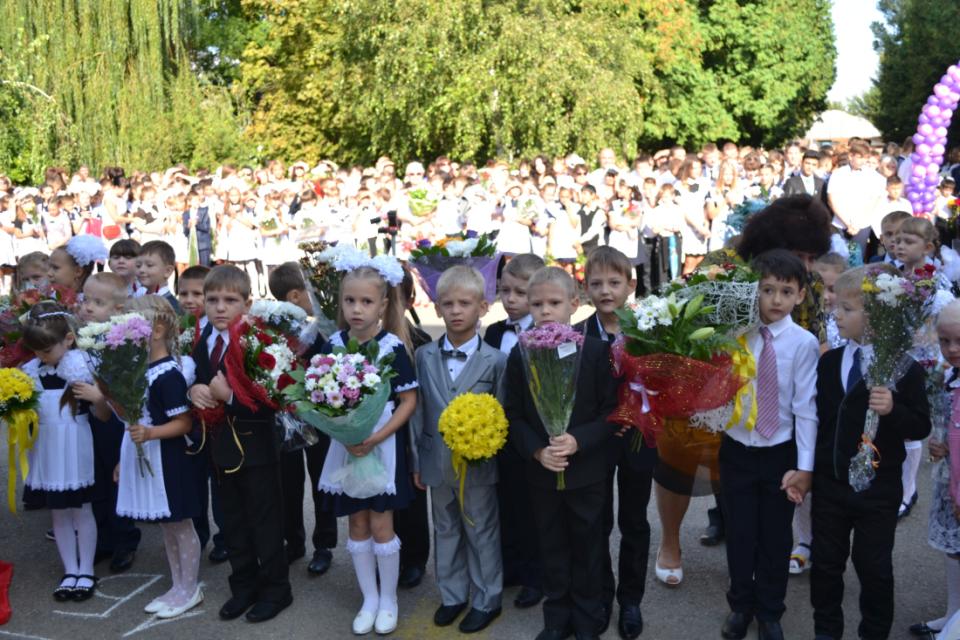 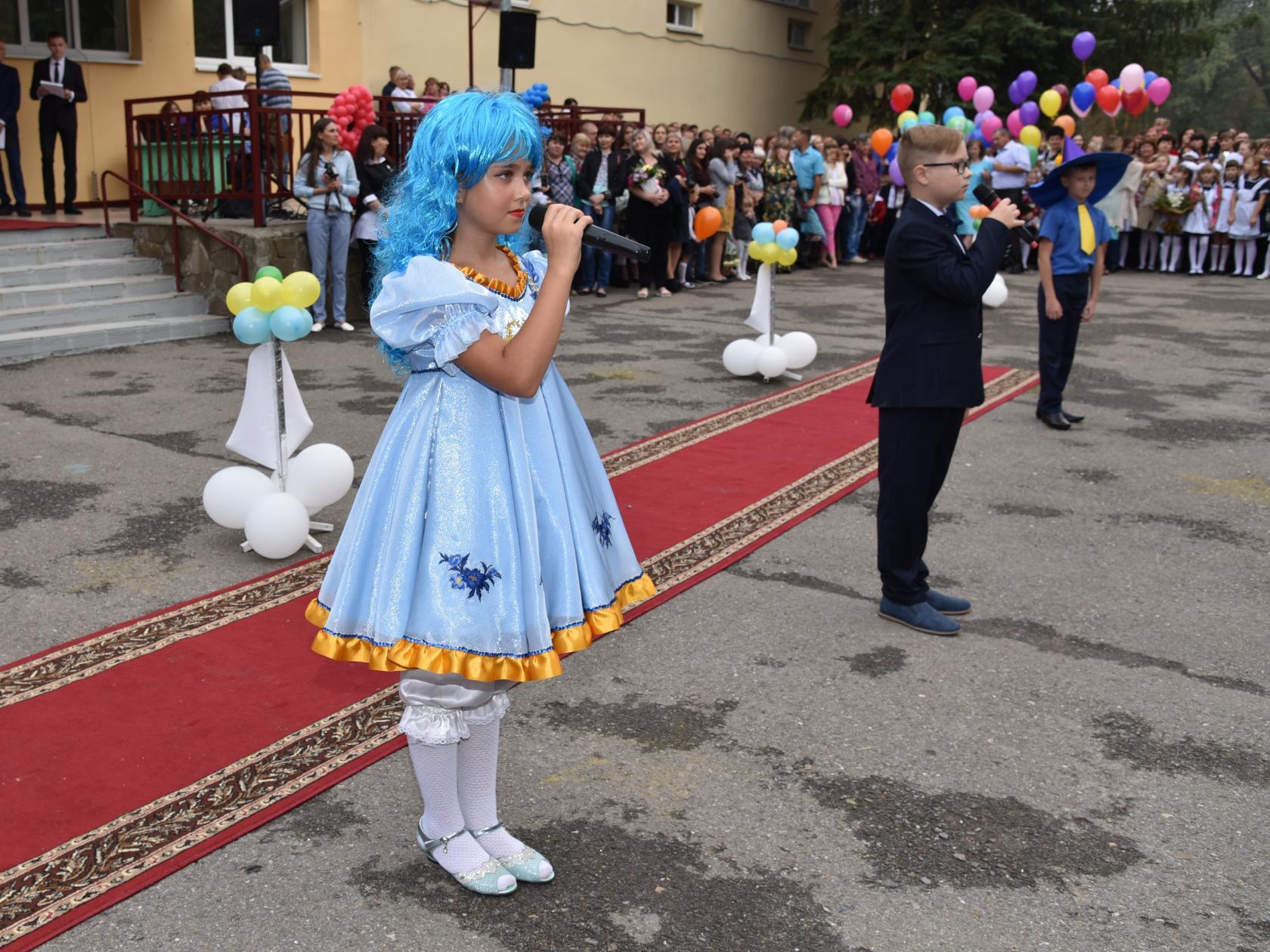 Линейка памяти воина-афганца Олега Казанского
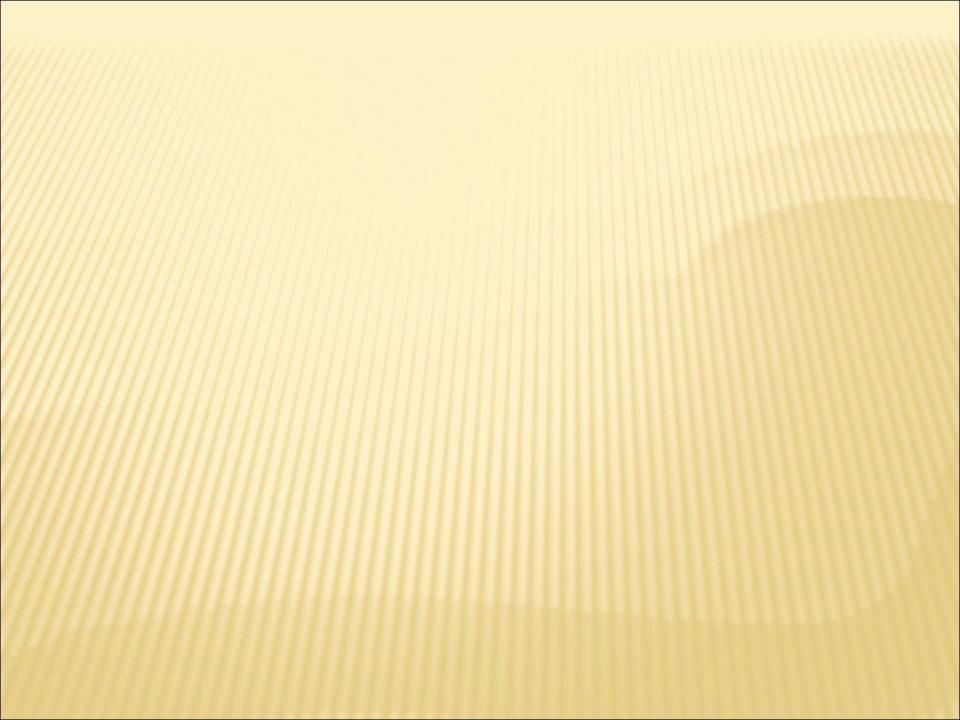 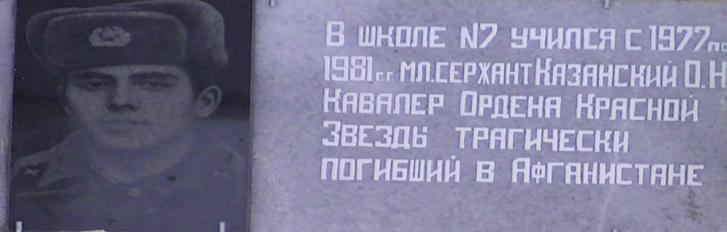 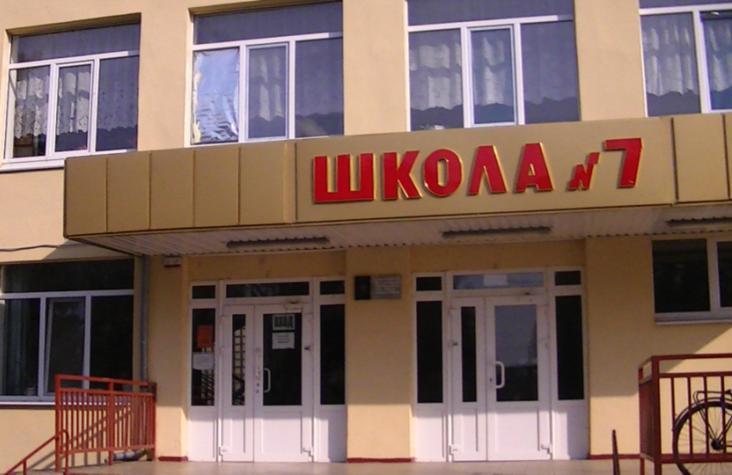 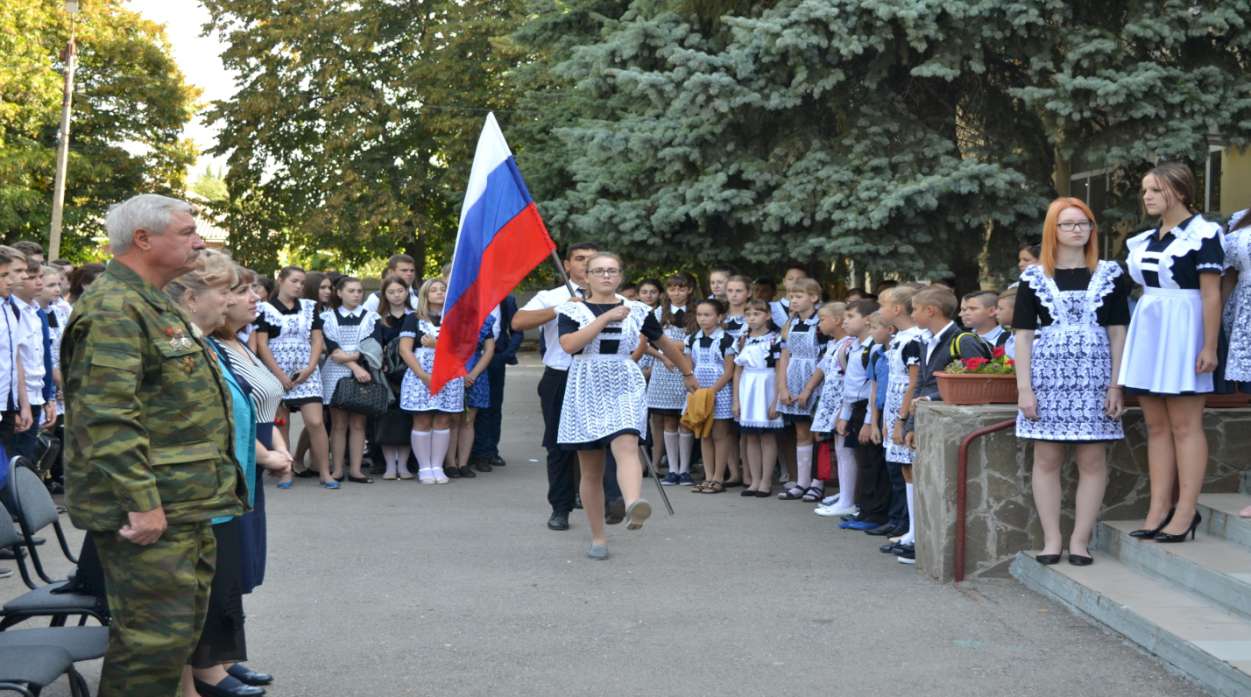 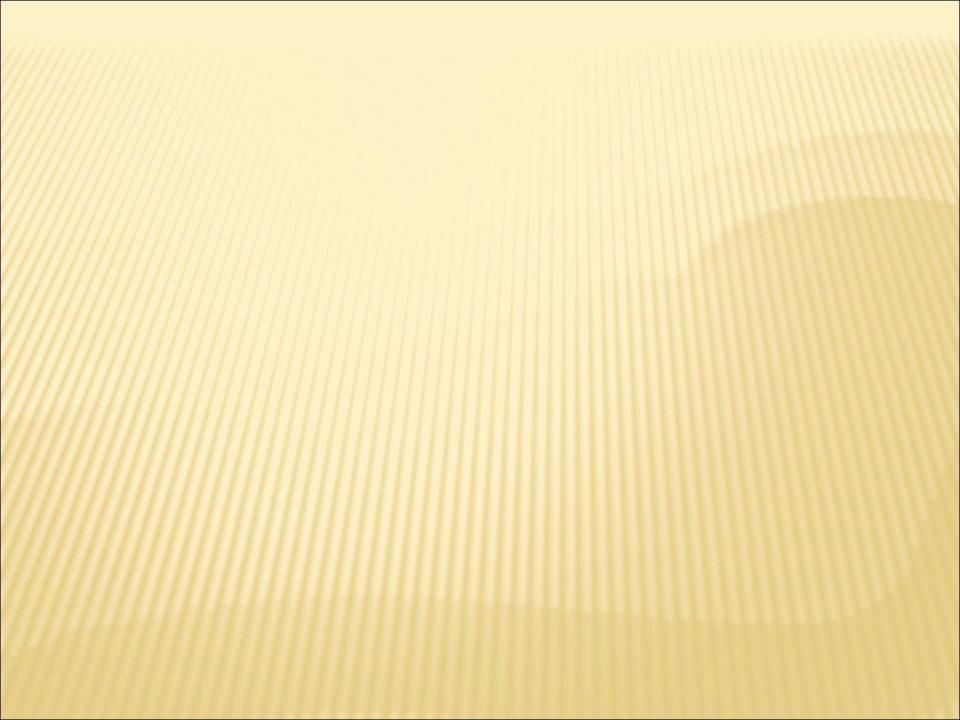 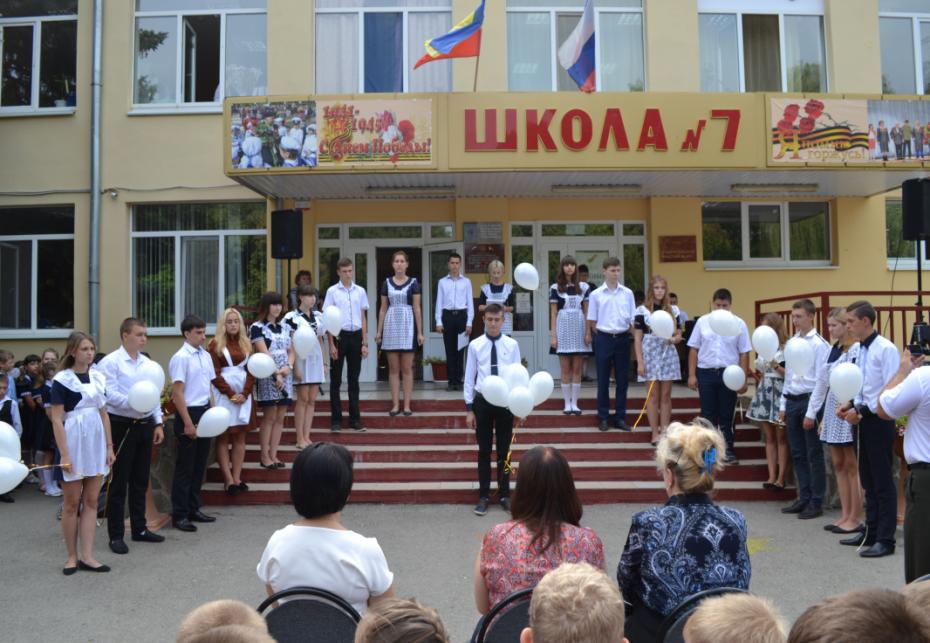 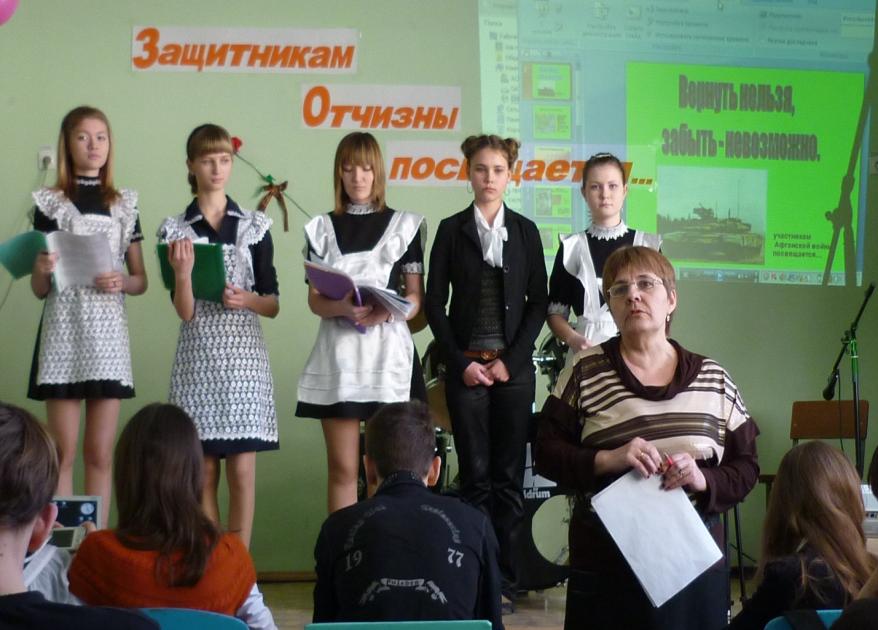 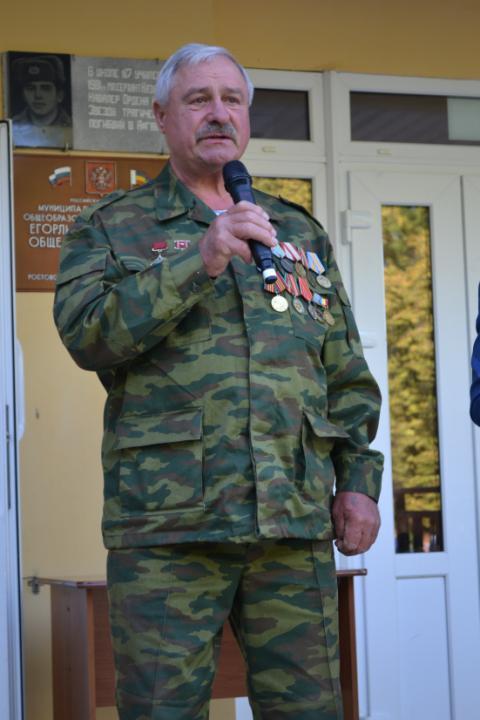 1 место  в районном конкурсе по пожарно-прикладному виду спорта.
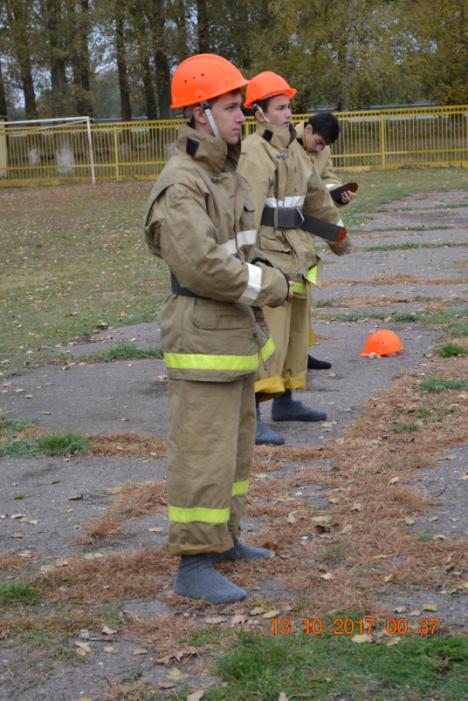 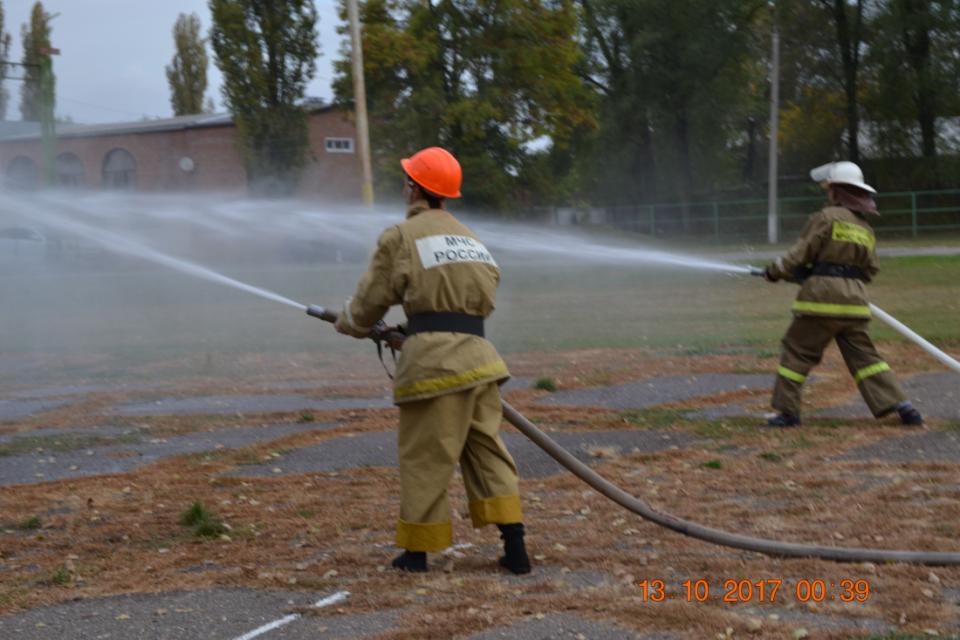 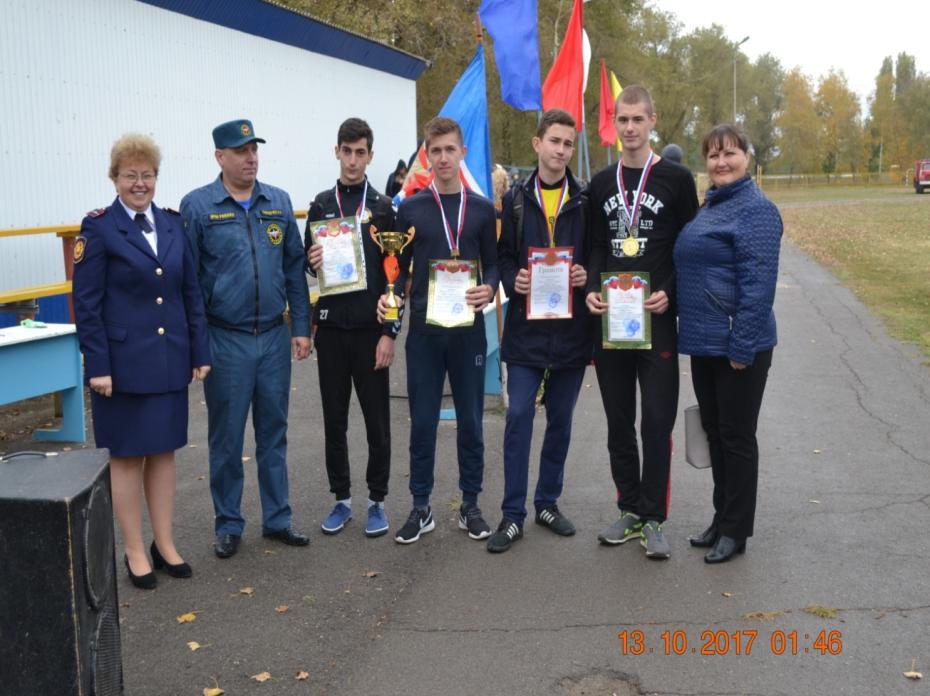 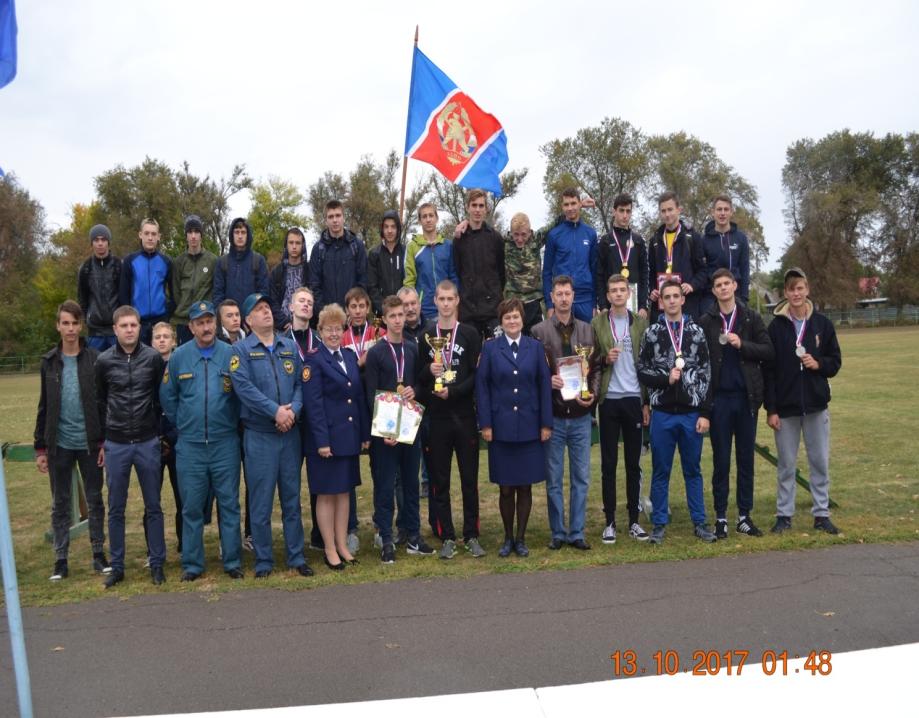 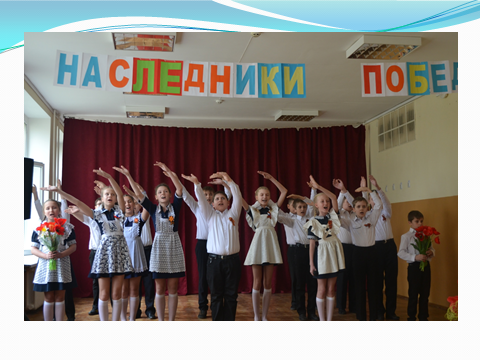 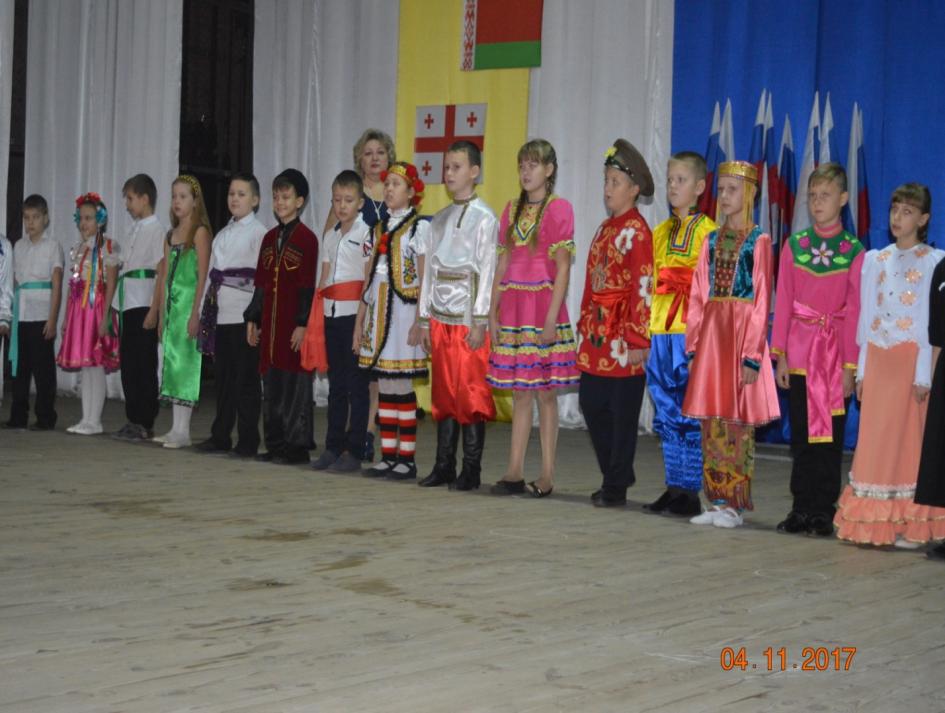 «Осень на Дону» мероприятия ,посвященные 80 летию Ростовской области
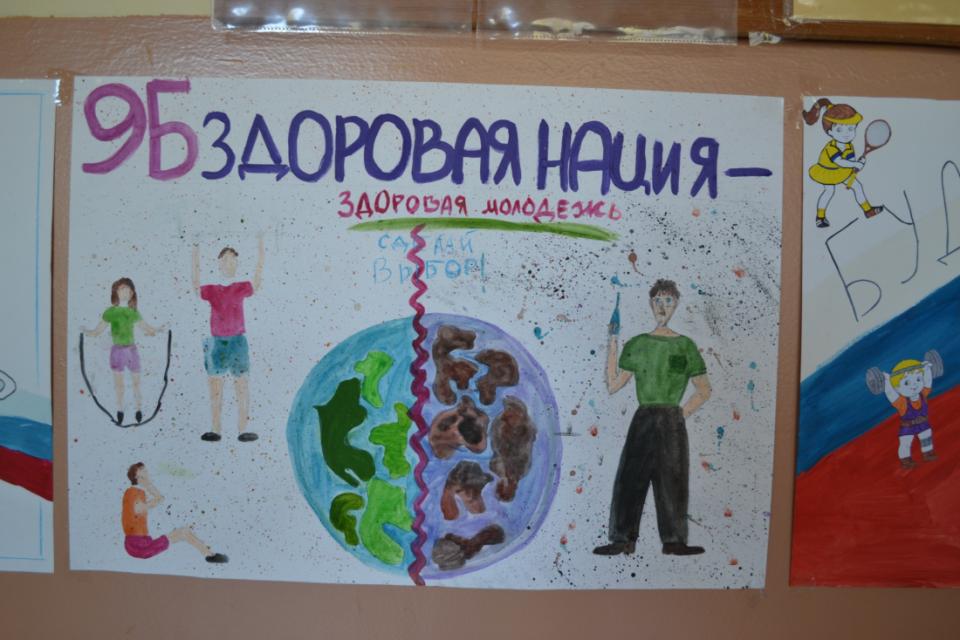 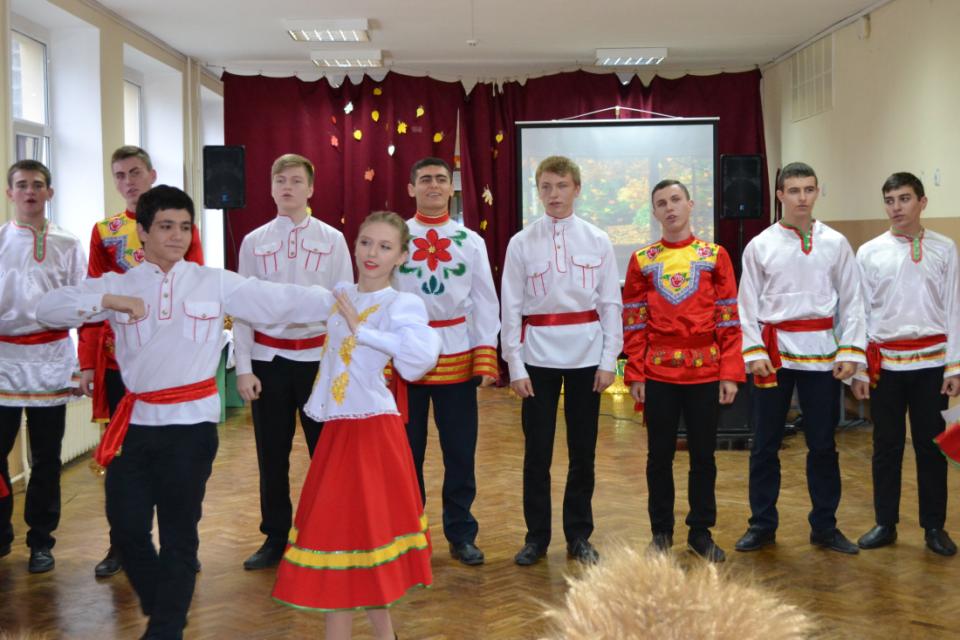 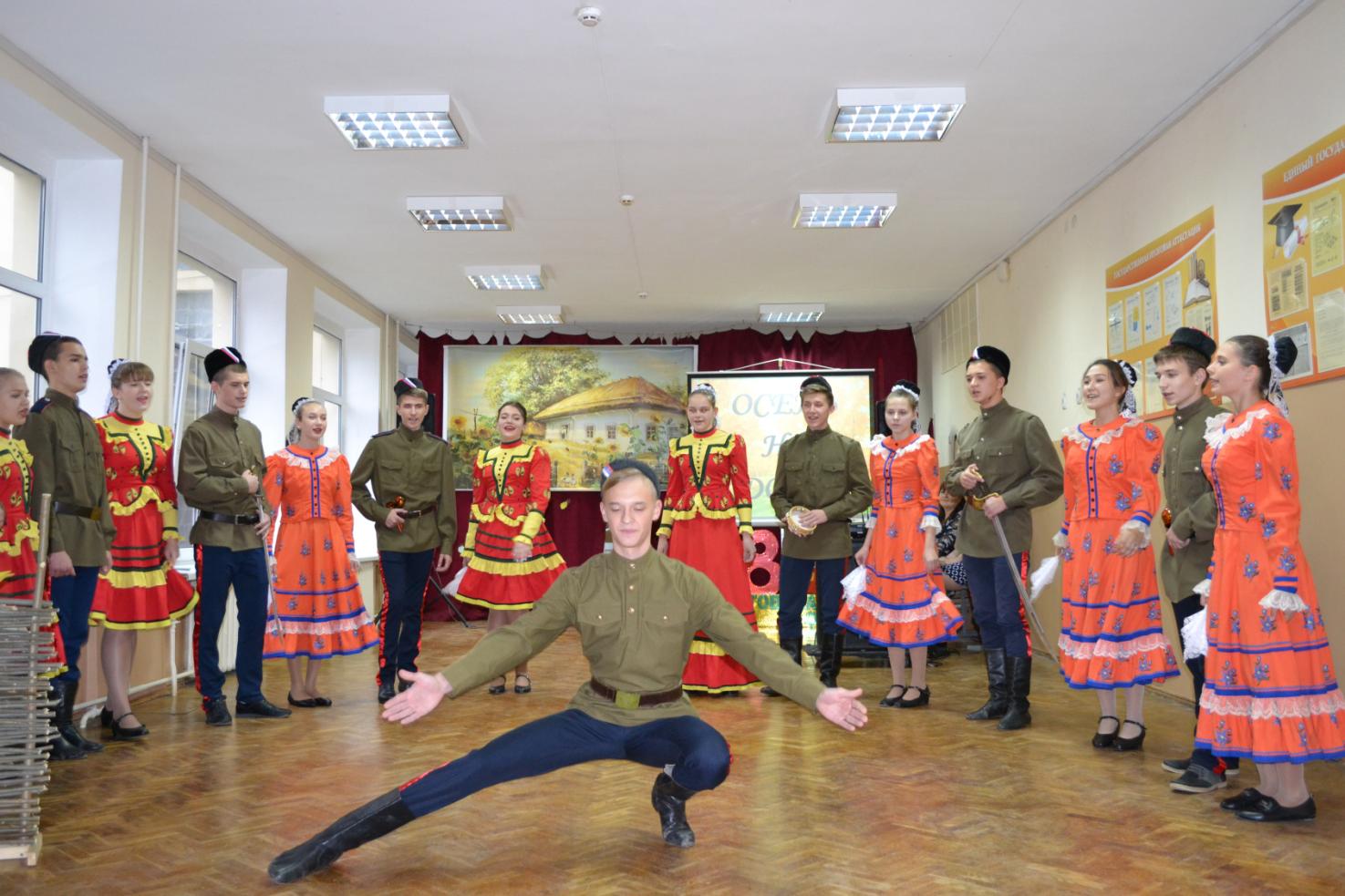 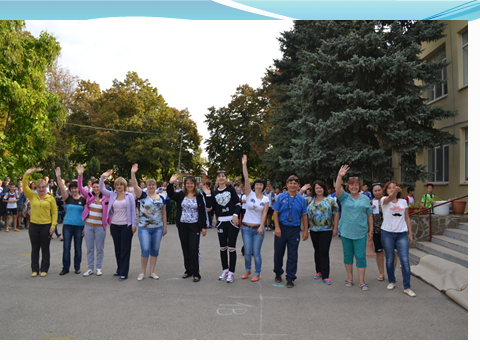 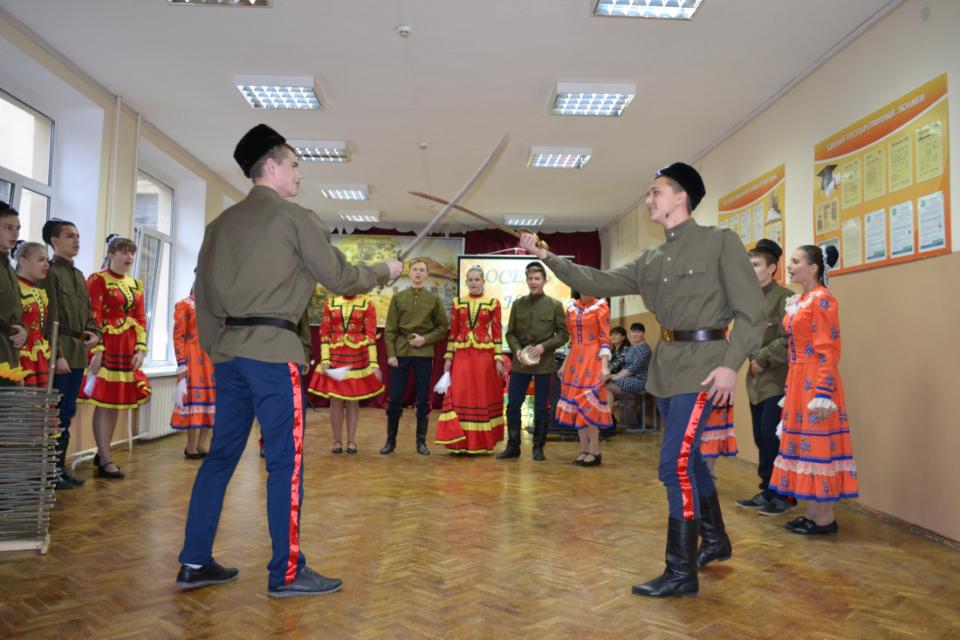 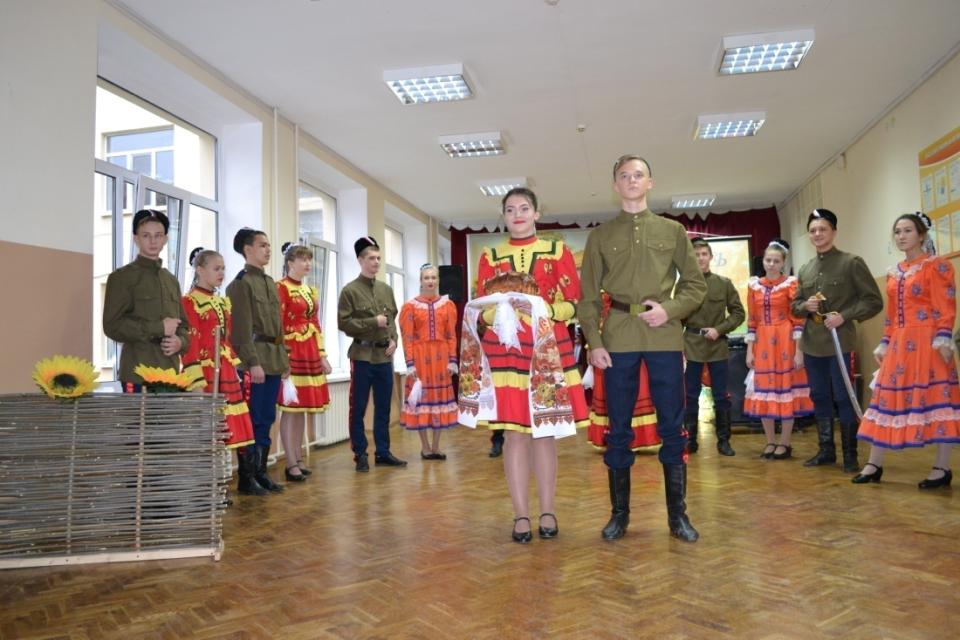 100 летие революции
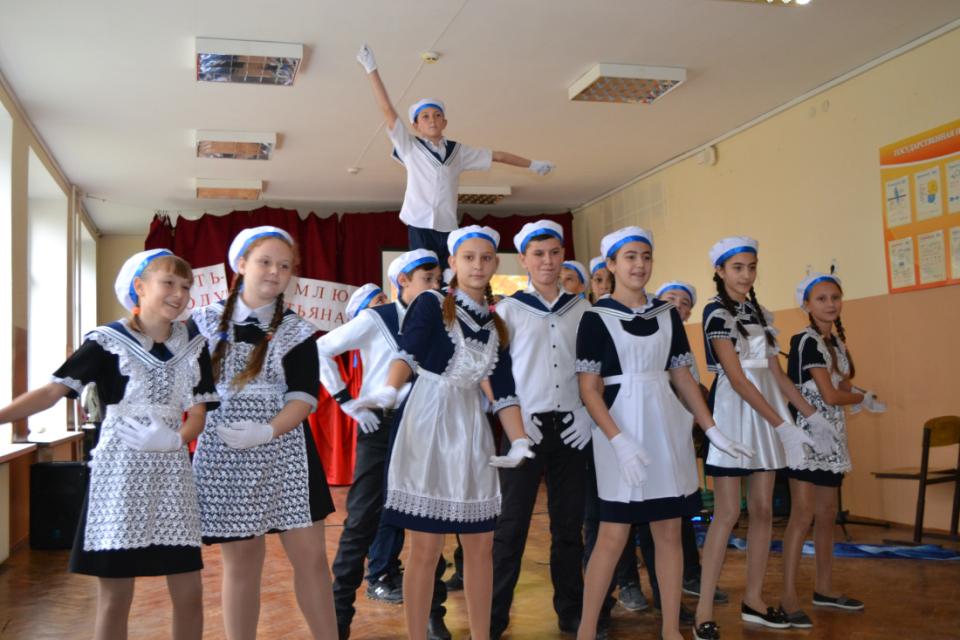 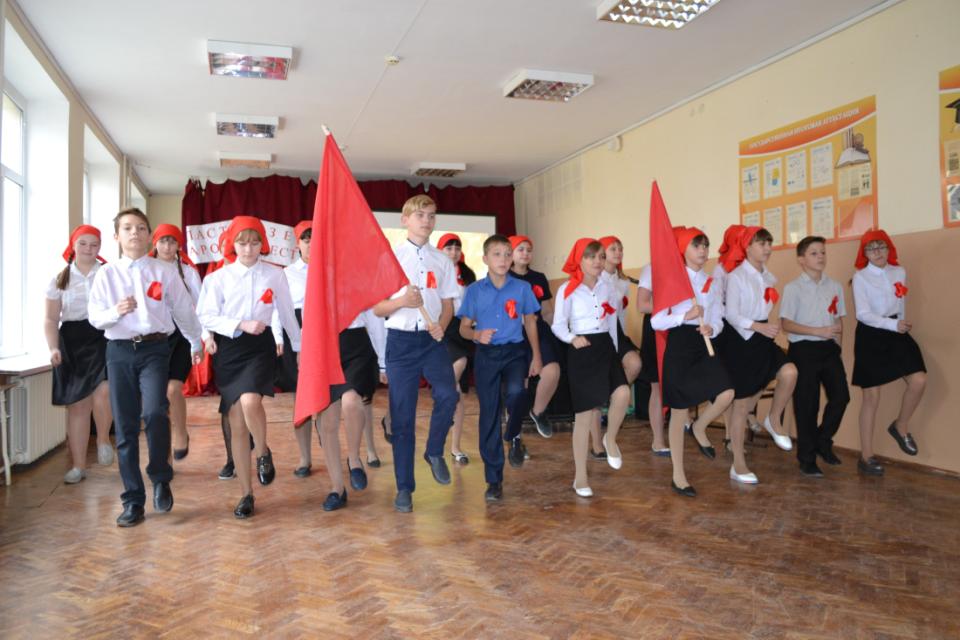 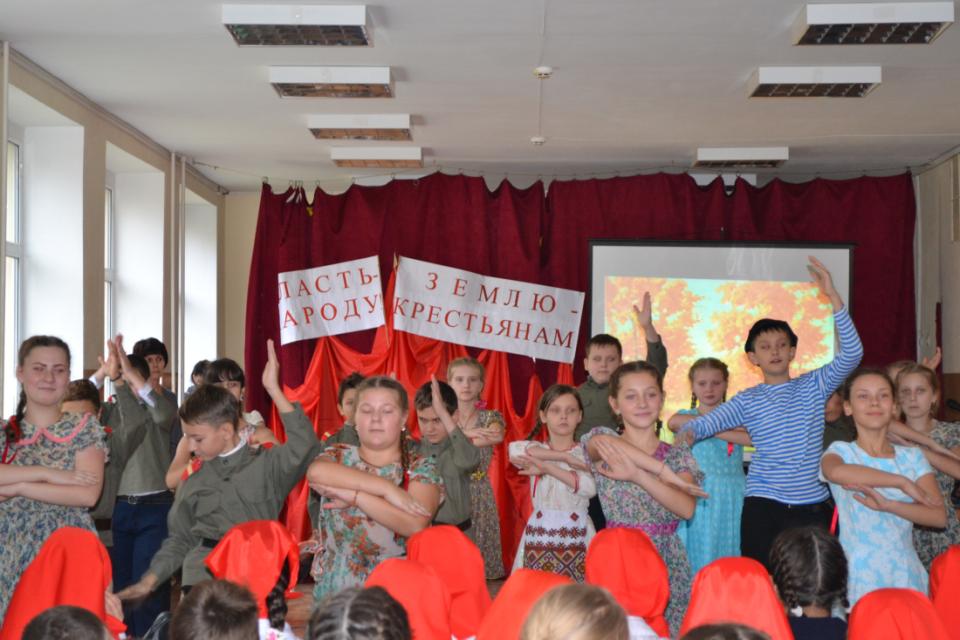 День Здоровья
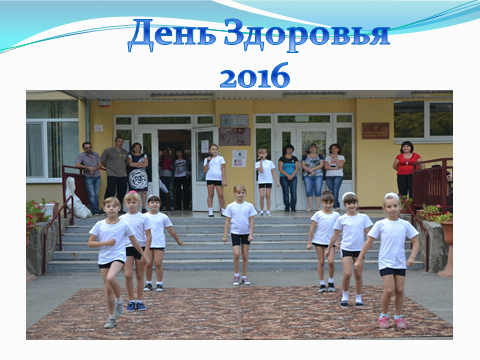 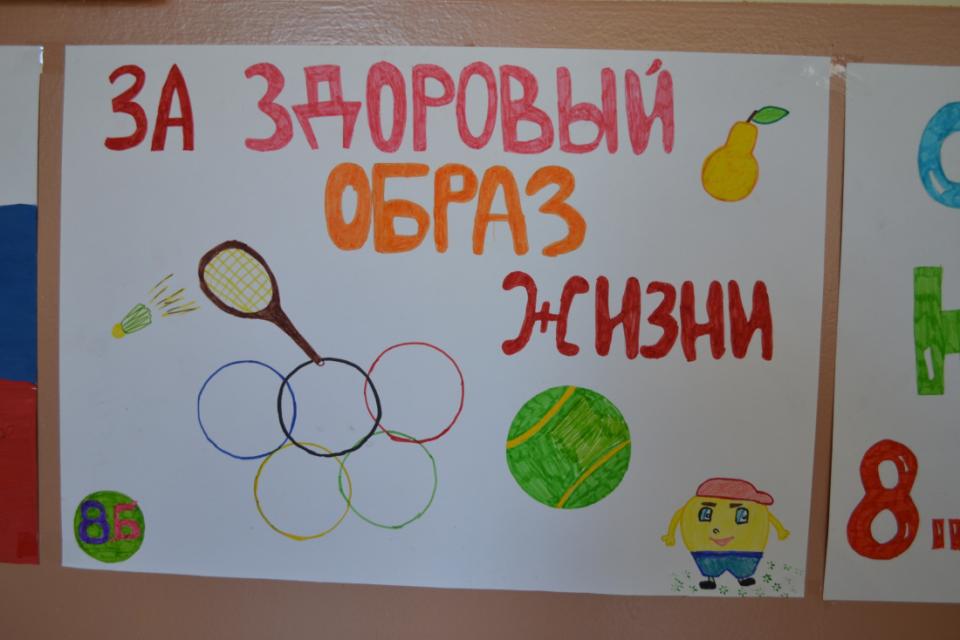 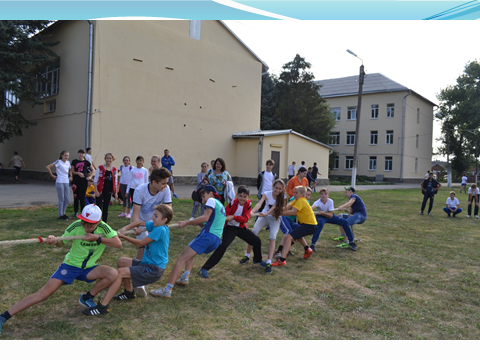 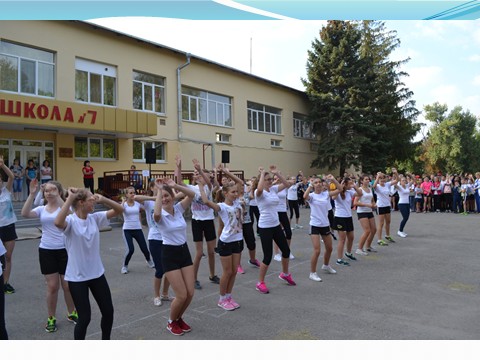 Акция «Чистый двор»
«Осенняя фантазия» 
6 классы
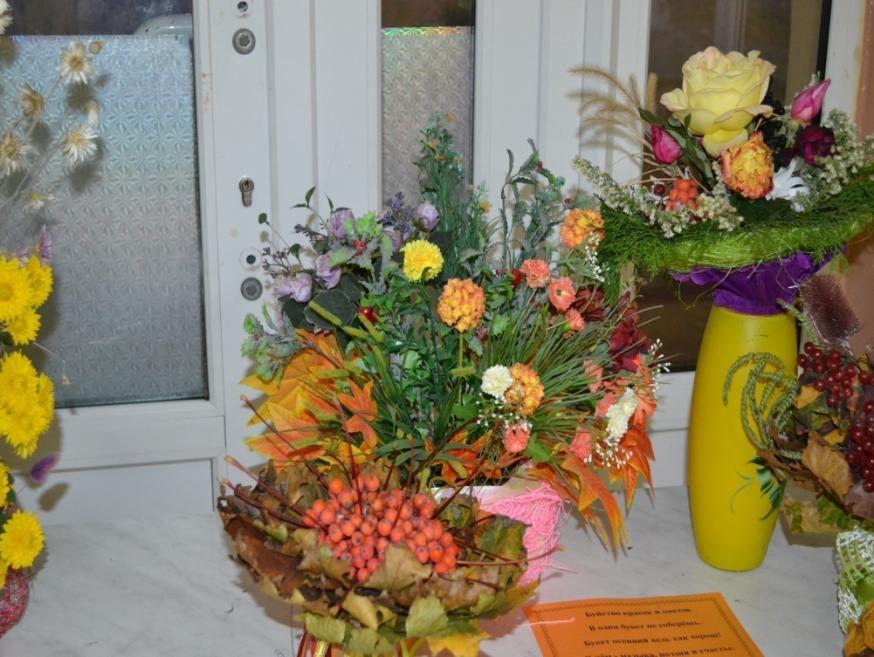 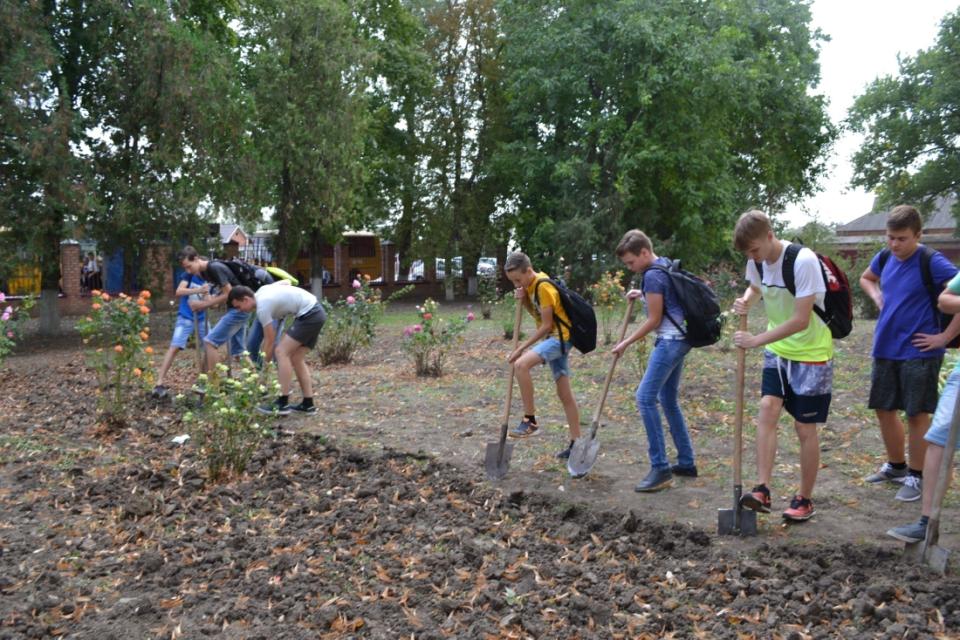 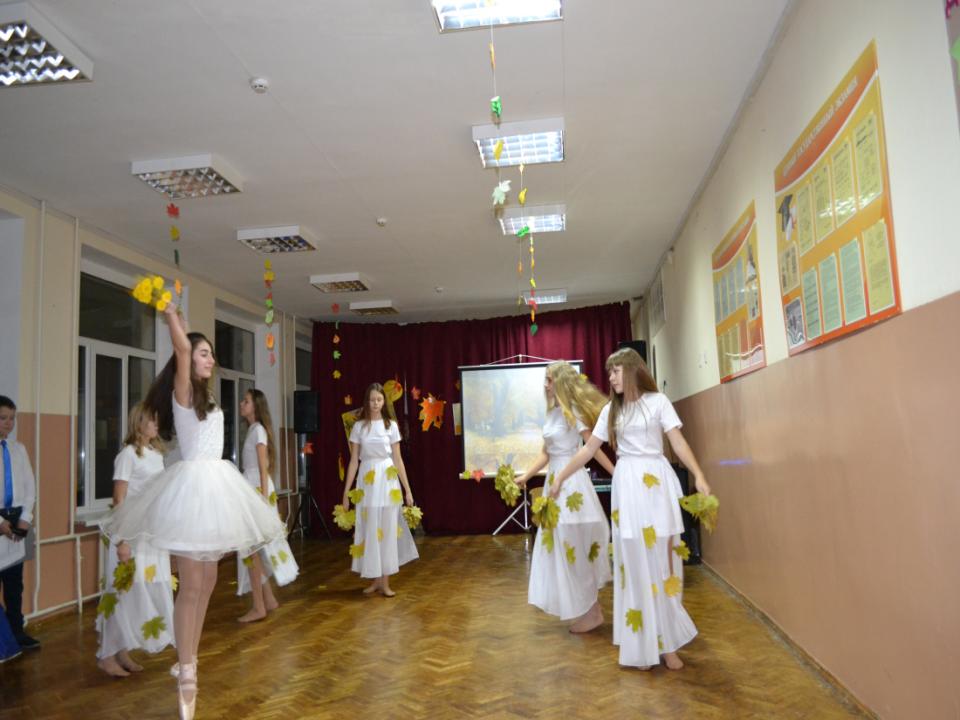 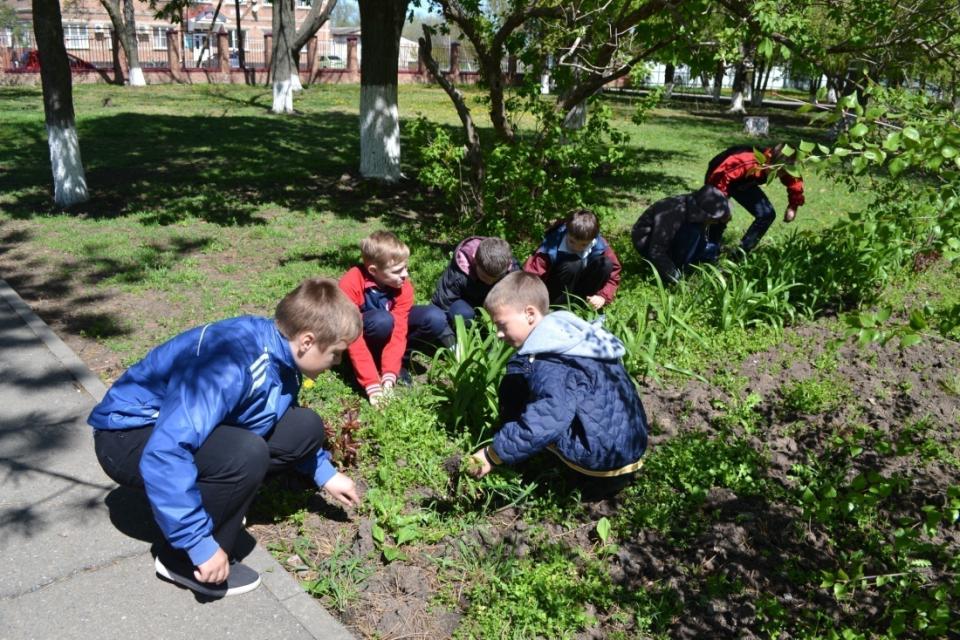 Учебно – тренировочные занятия «Учимся жить безопасно»
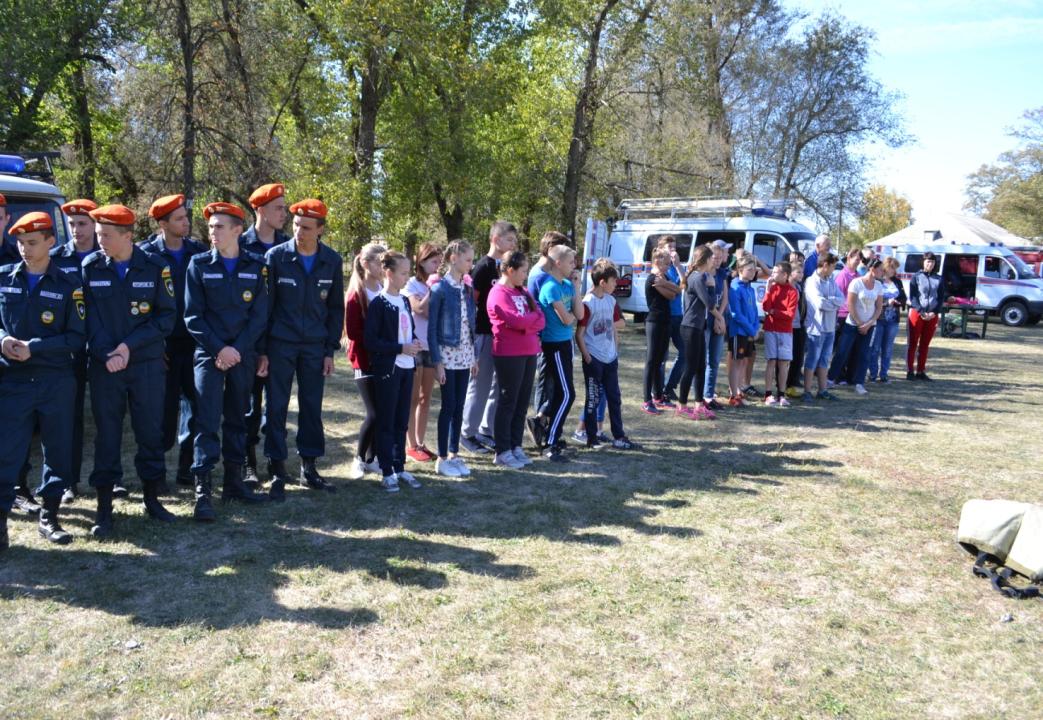 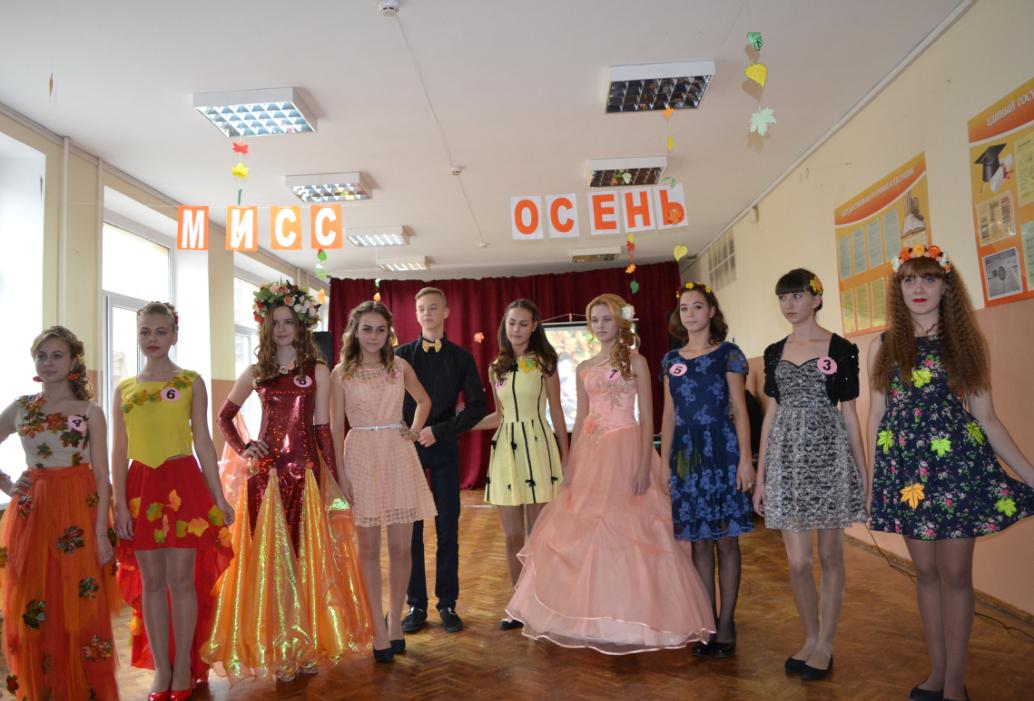 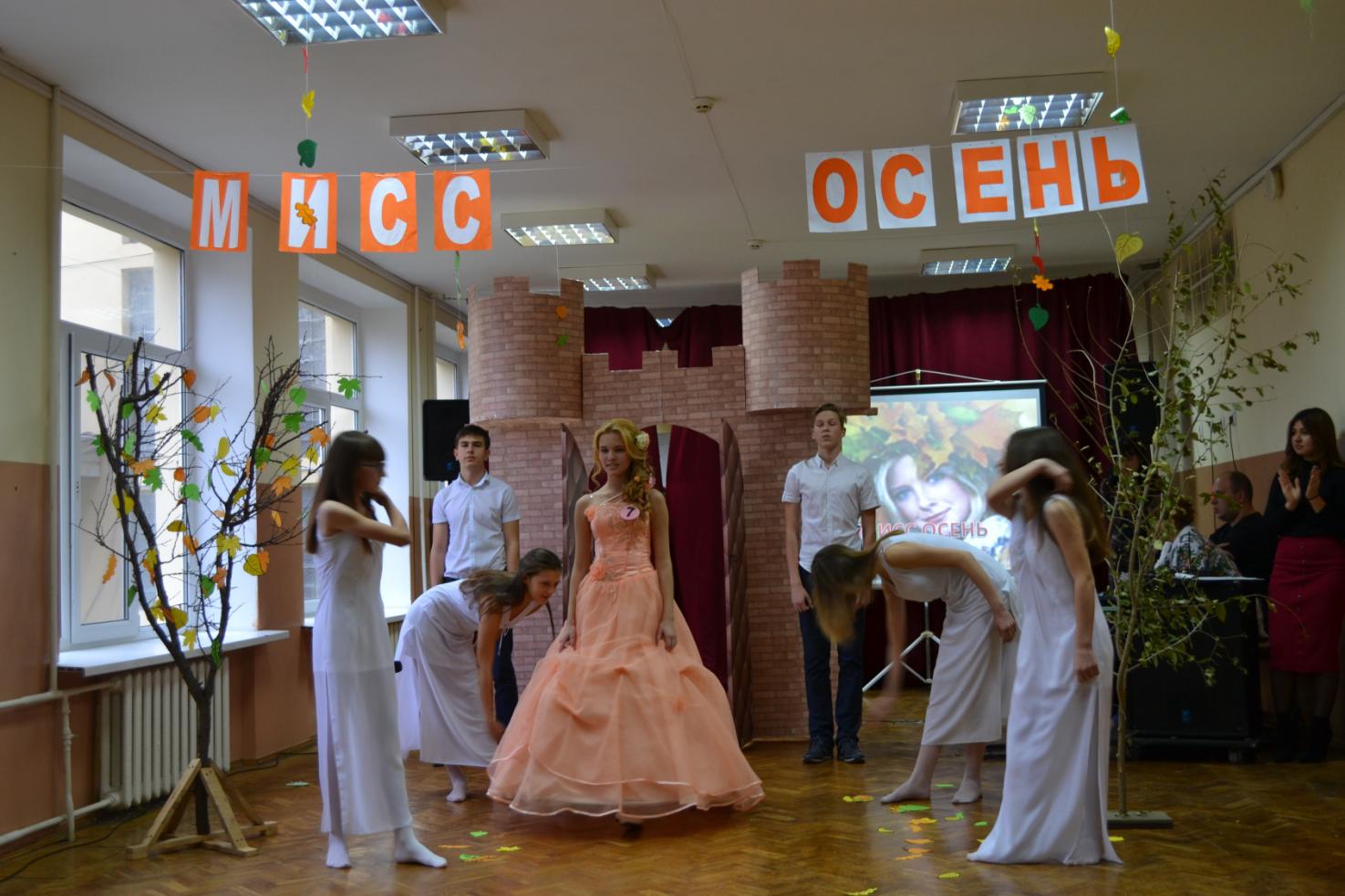 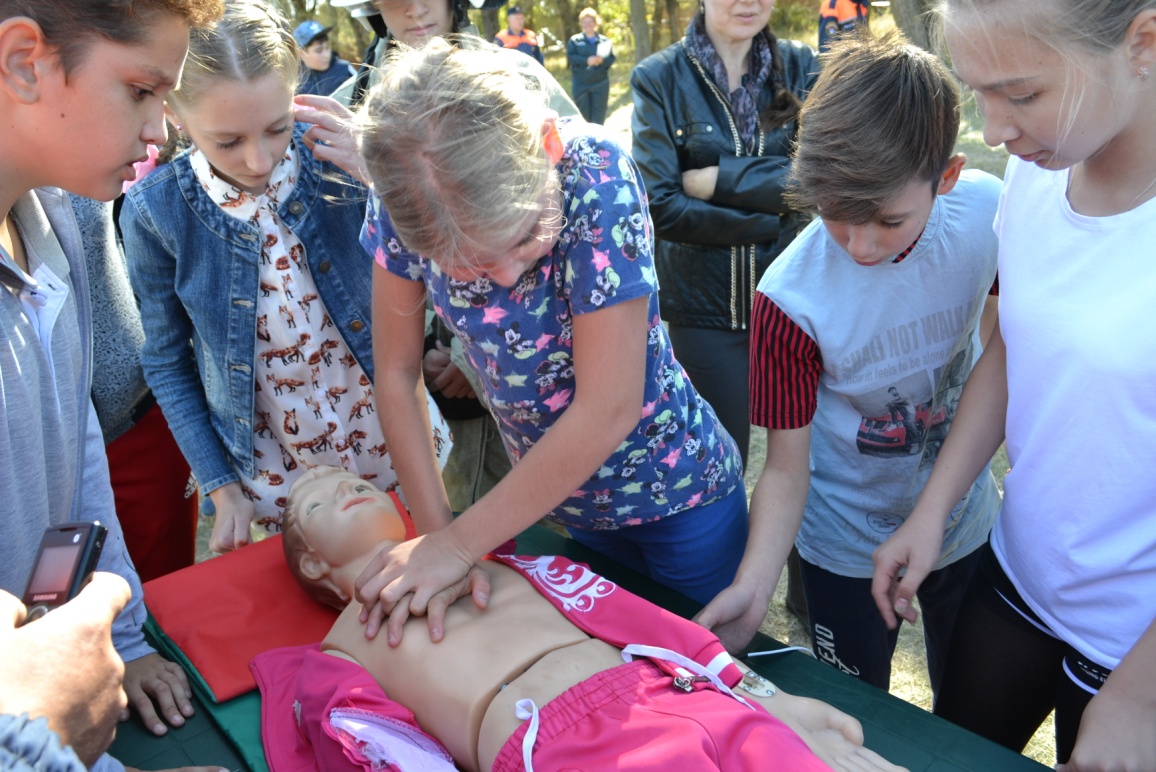 Работа ЮИДовскогодвижения
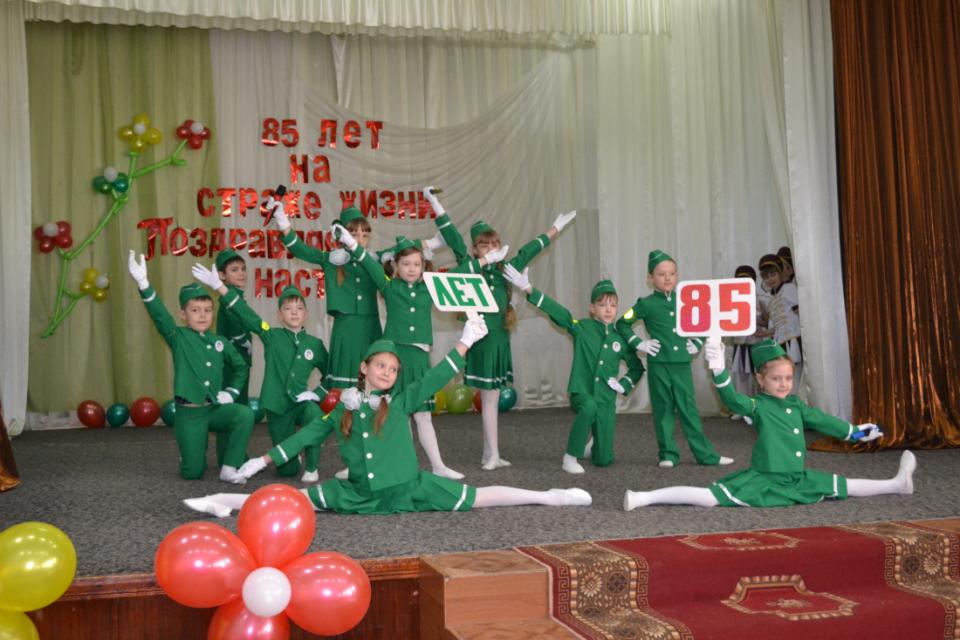 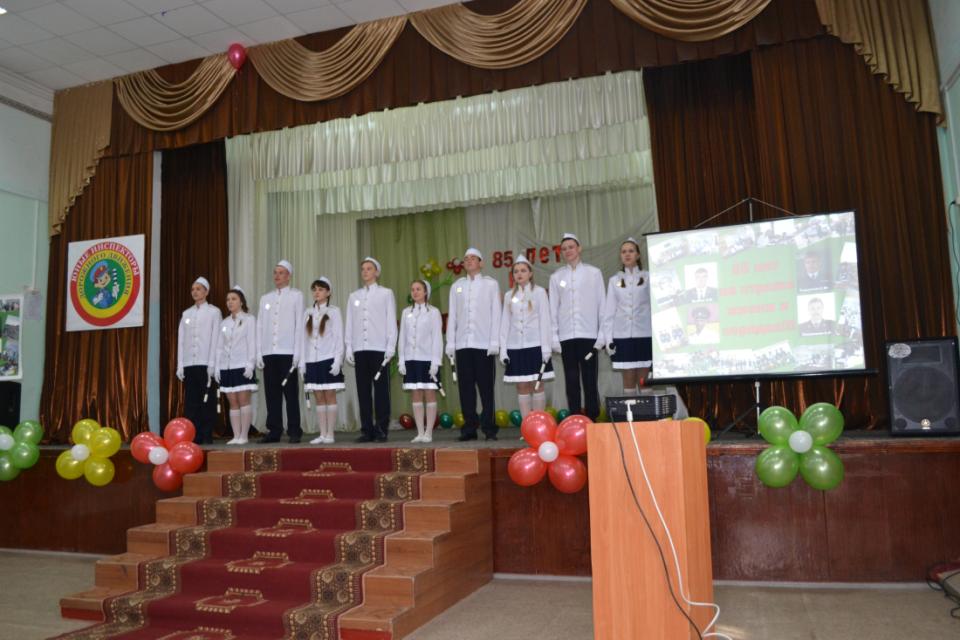 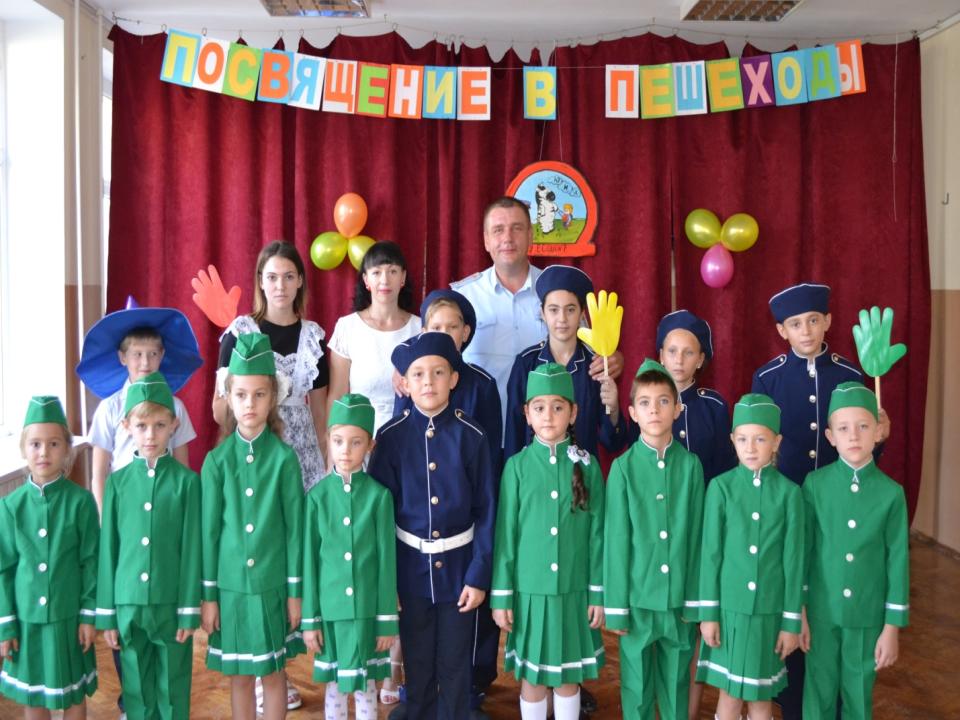 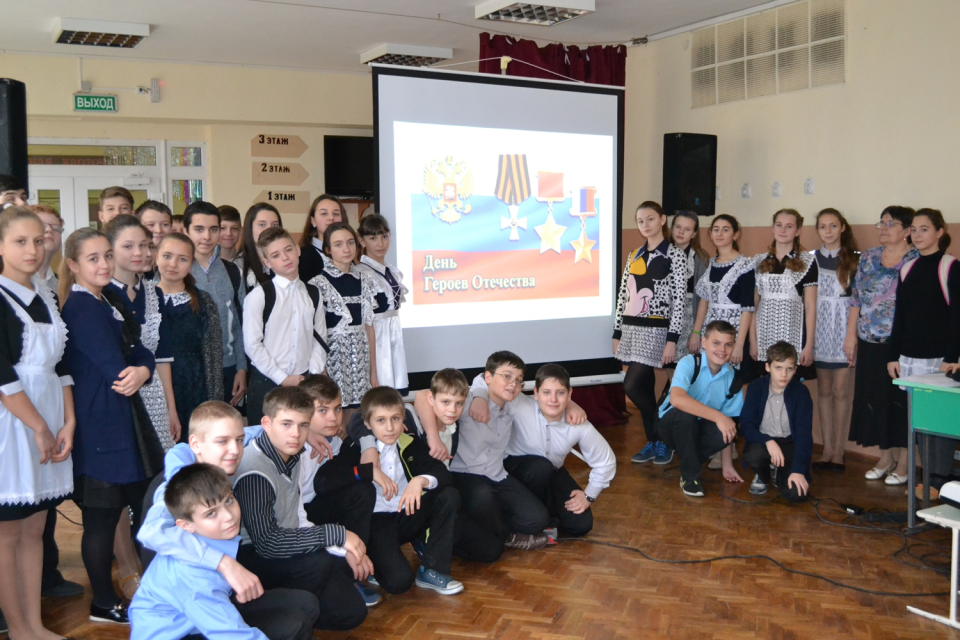 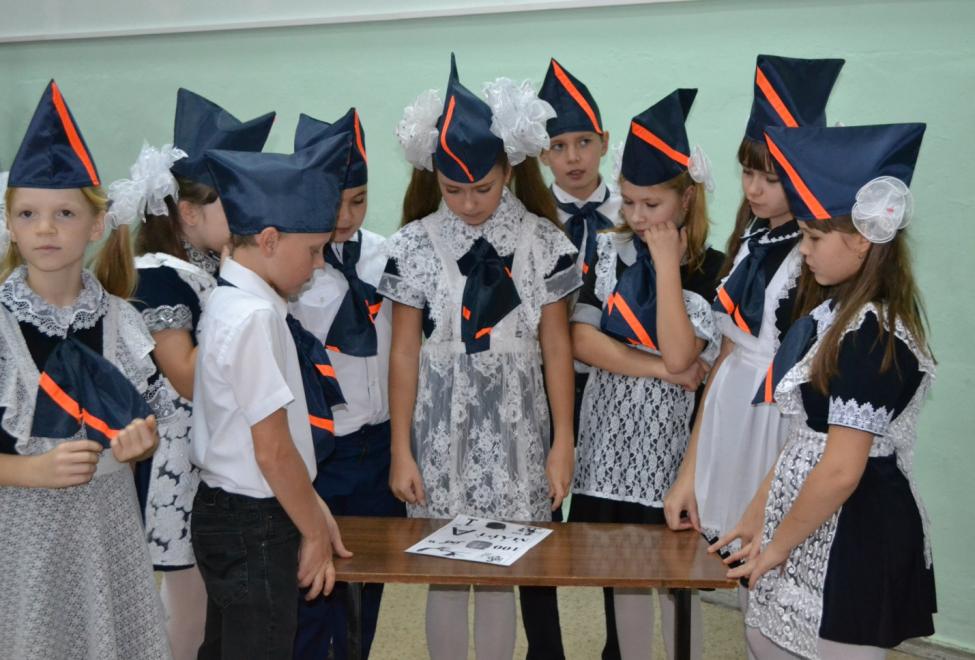 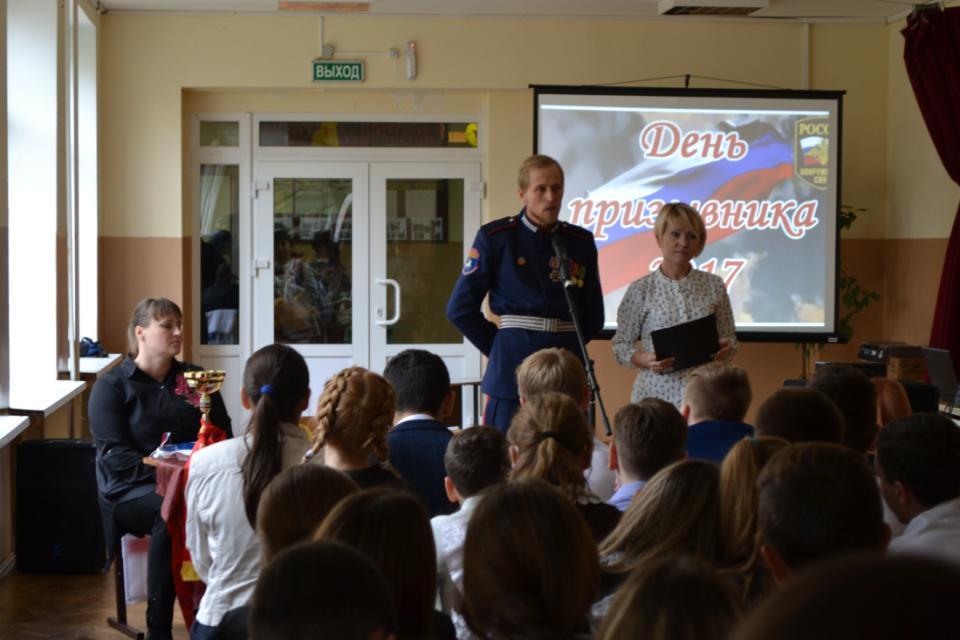 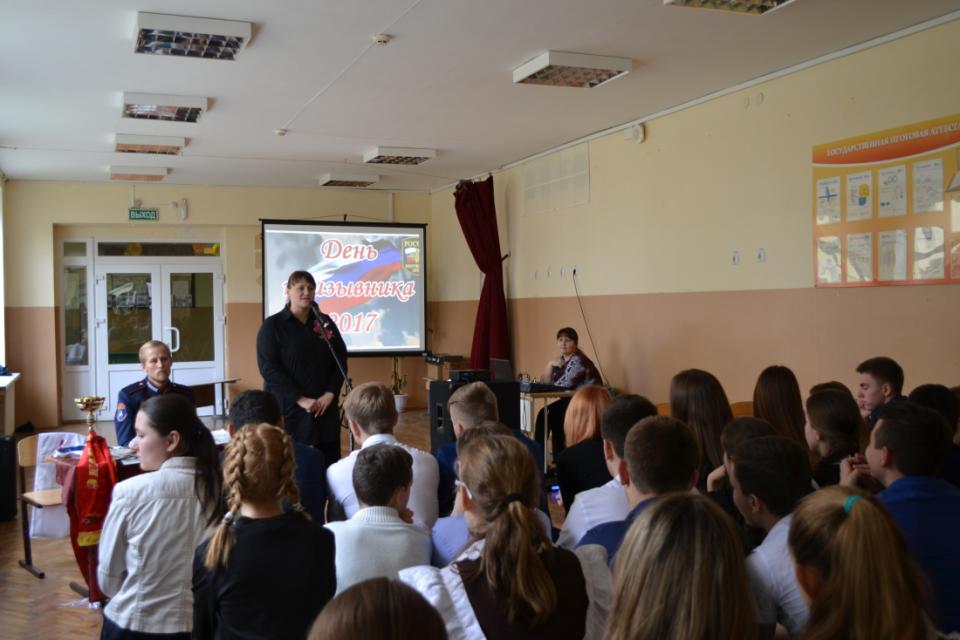 День большой профилактики
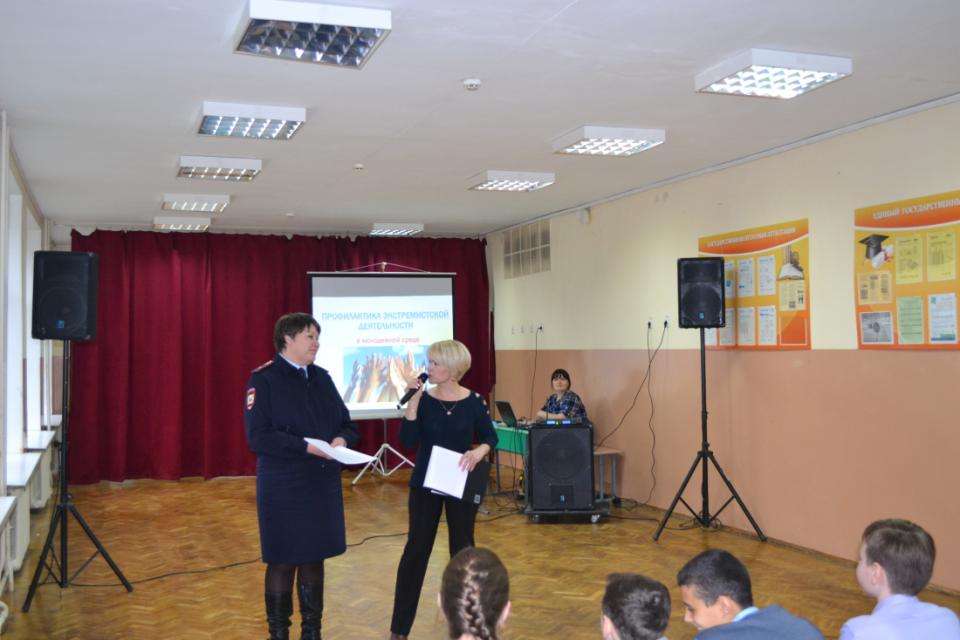 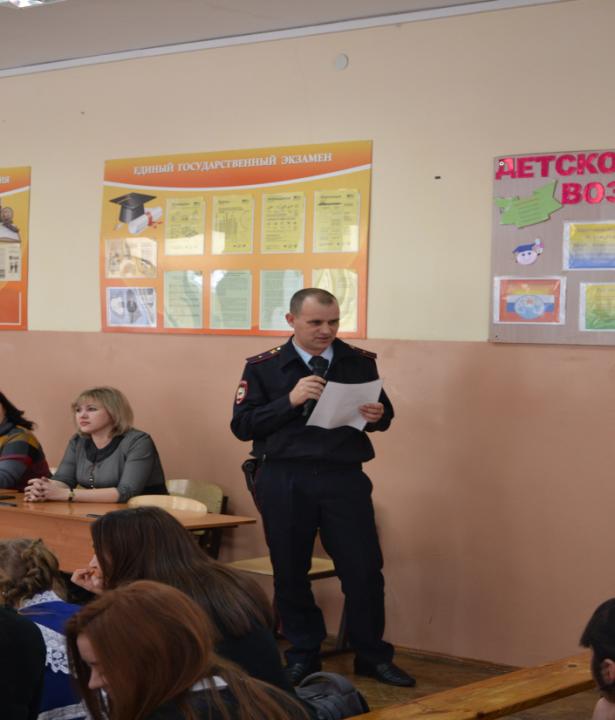 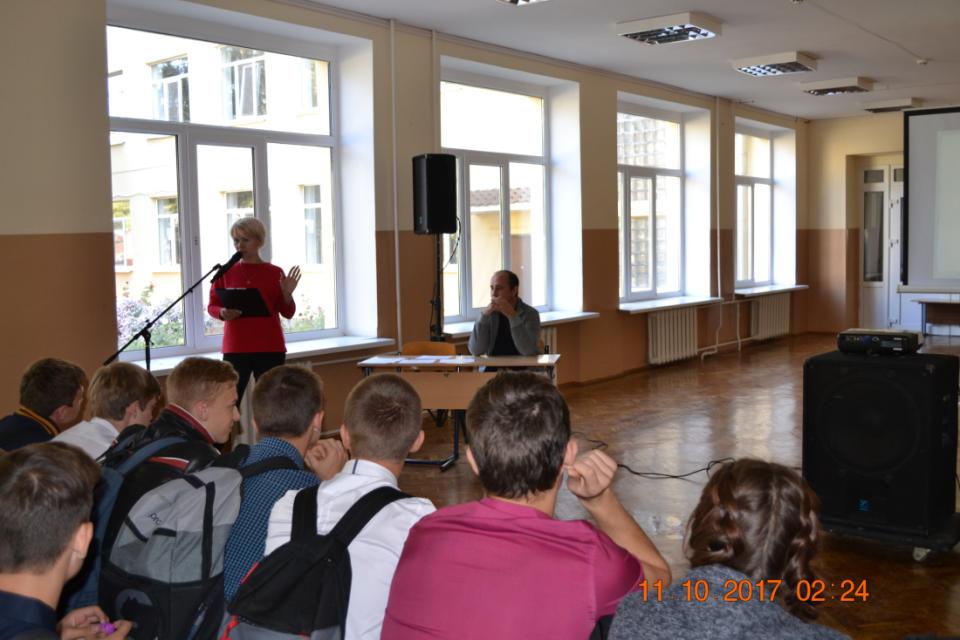 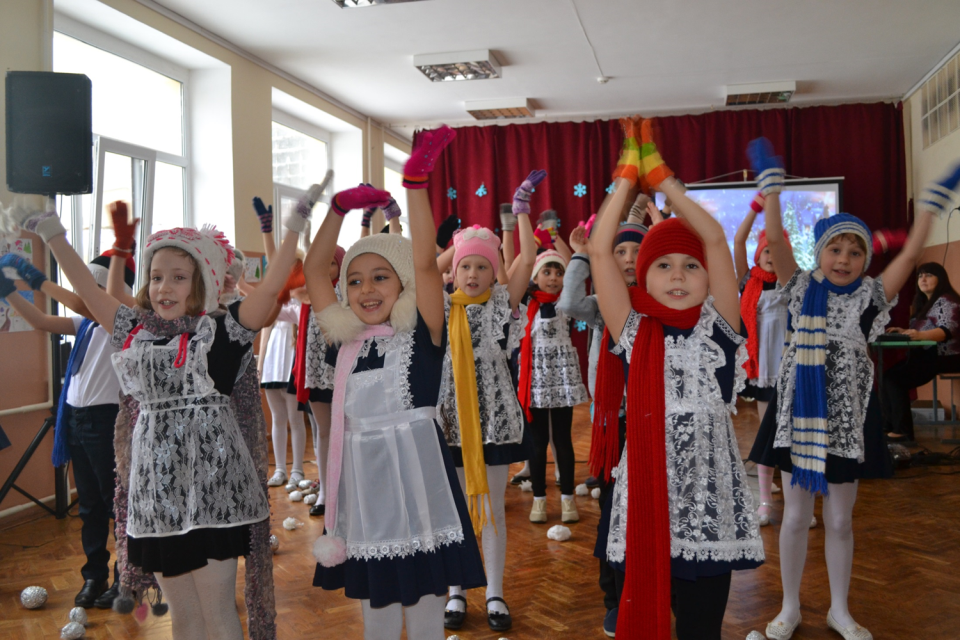 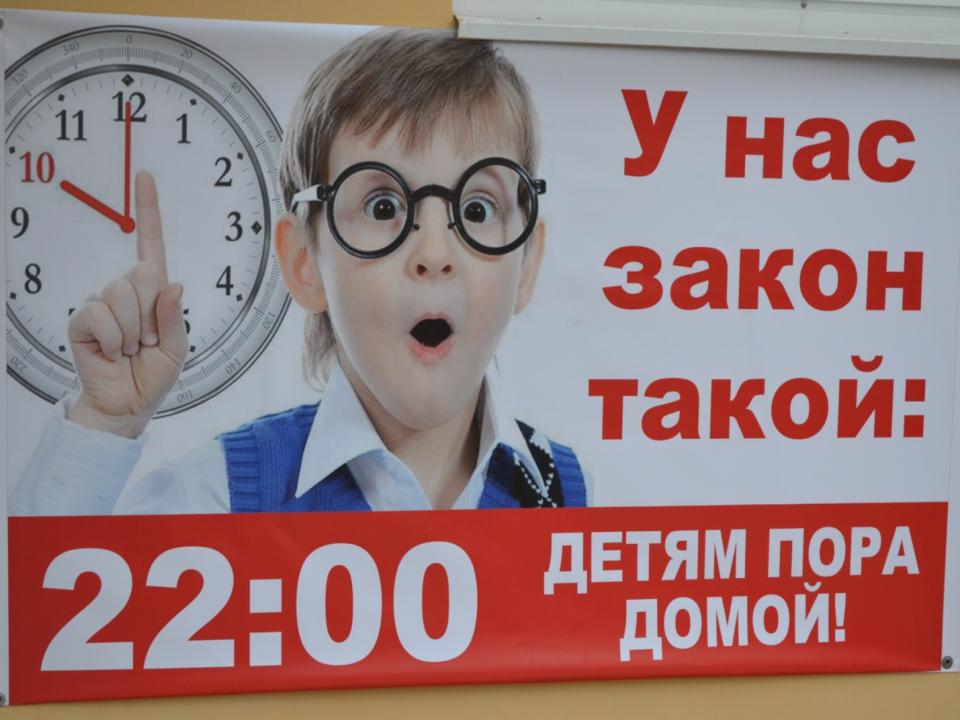 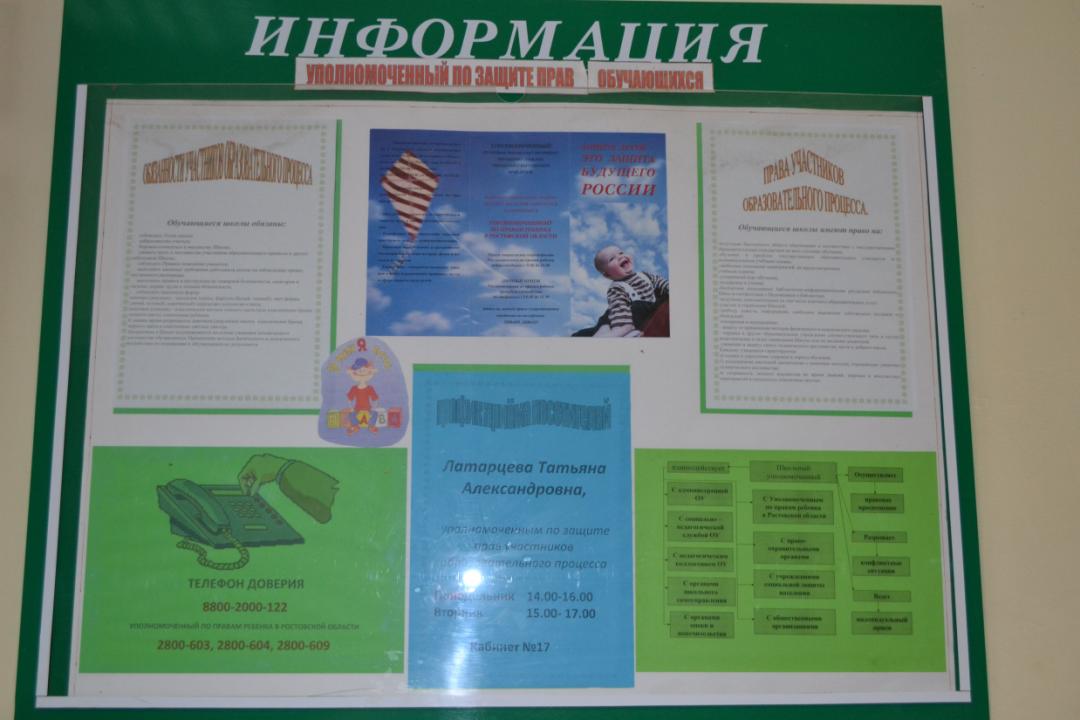